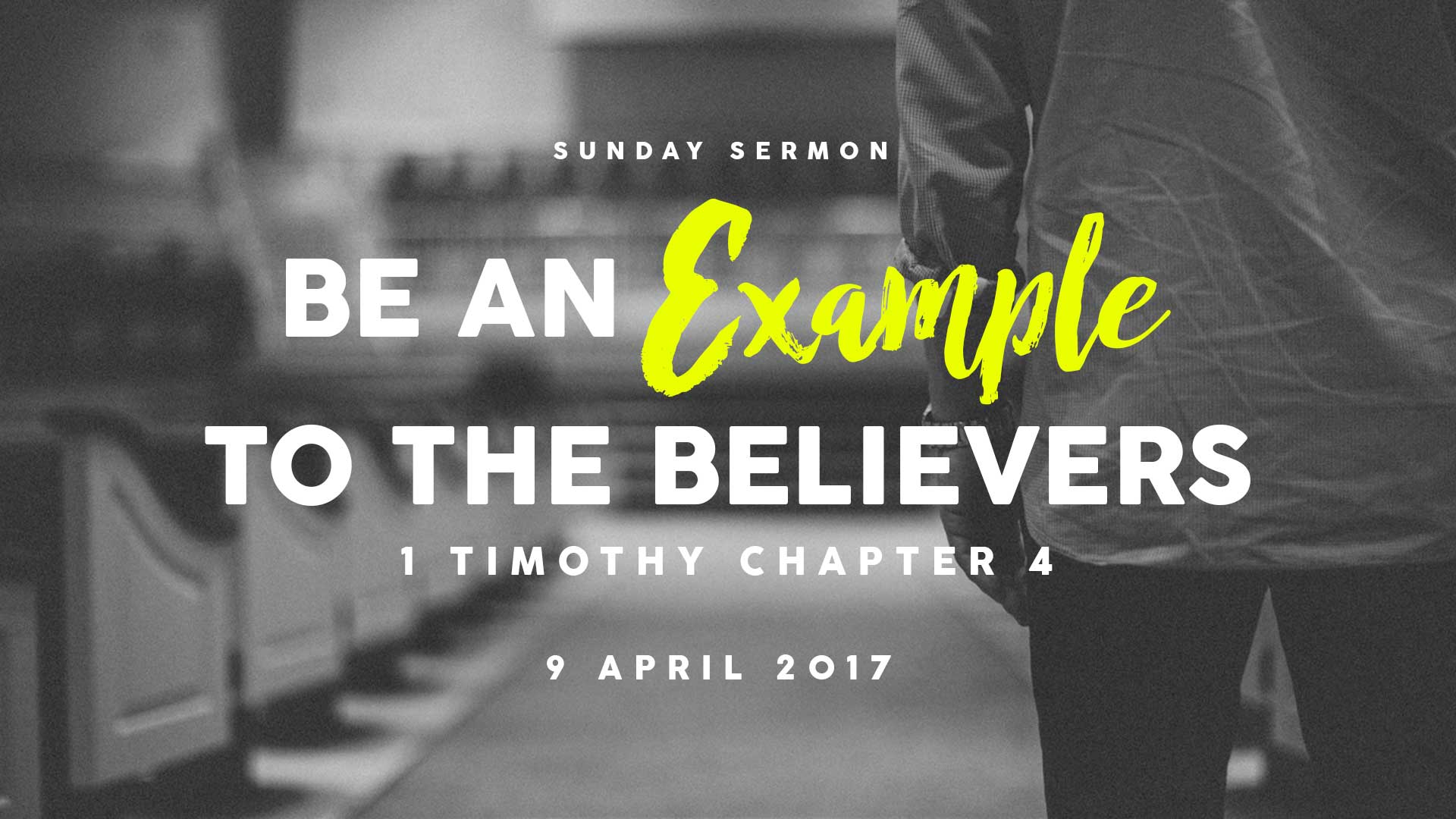 1 Timothy 4:1-5
Warning about the work of deceiving spirits 
and demons that promote all kinds of wrong teaching
1 Timothy 4:6
Believers need to be nourished in the words of faith and of the good doctrine. 

The best way to combat error and false teaching is to establish people in the truth.
1 Timothy 4:6
A good minister first of all is himself/herself established in the words of faith and good doctrine and carefully follows them, in their own life. They are then able to instruct and nourish others.
1 Timothy 4:7-9
Godliness, holiness and growth in spiritual things comes through training.
1 Timothy 4:10-11
1 Timothy 4:12
Timothy as a leader must set the standard. He must be a role model.
1 Timothy 4:12
Be an example in: 
word, speech, what you say,
conduct, manner of life, behavior
love, how you love people
spirit, the kind of person, nature, character, who you really are
faith, your faith in God
purity, holy living
1 Timothy 4:13
Pay attention to
reading, public reading of the Scriptures
exhortation, preaching, encouraging, from the Scriptures
doctrine, teaching, instruction from the Scriptures
1 Timothy 4:14
Exercise the gifts that are in you.
1 Timothy 4:15
1 Timothy 4:16
As spiritual leaders we need this ability to be self-governing (with the help of the Holy Spirit of course). We need to be able to watch over our selves, and watch what we teach and preach.
Key Takeaway
Be an example to the believers